Atividade Phet sobre Movimento Retilíneo Uniformemente Variado (M.R.U.V.) utilizando o OA “Force and Motion: Basics”
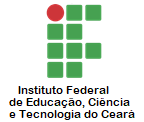 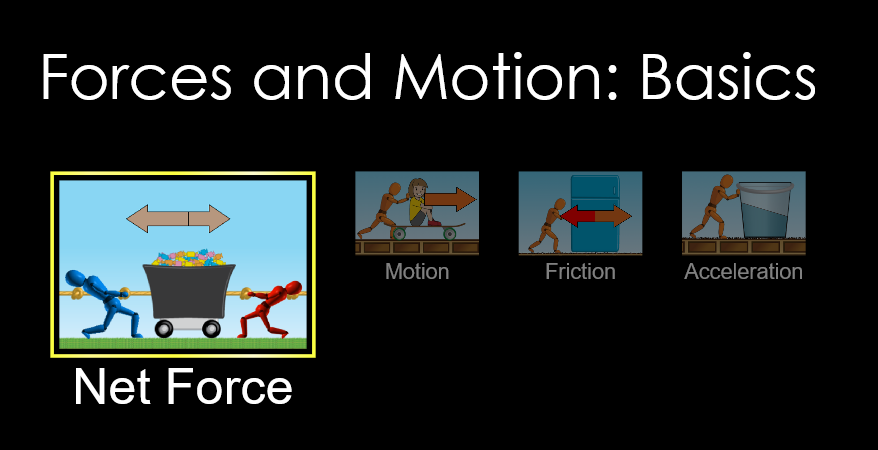 Disponível em: https://phet.colorado.edu/sims/html/forces-and-motion-basics/latest/forces-and-motion-basics_en.html
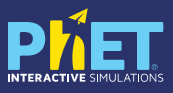 Movimento Retilíneo Uniformemente Variado (MRUV)
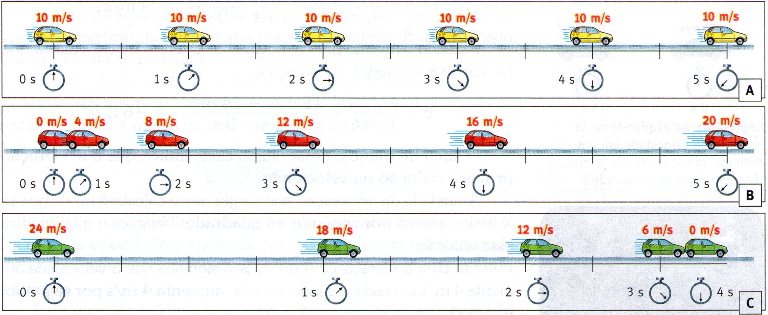 Em A, o carro mantém velocidade constante (Movimento Uniforme - M.U.)
Em B, o carro aumenta sua velocidade com uma aceleração constante (Movimento Uniformemente Variado - M.U.V.)
Em C, o carro diminui sua velocidade com uma desaceleração constante (Movimento Uniformemente Variado - M.U.V.)
Gráficos do M.U.V.Aceleração x Tempo
Podemos descobrir qual a variação de velocidade a partir da área de um gráfico Aceleração x Tempo.
Gráficos do M.U.V.Velocidade x Tempo
É possível calcular o deslocamento de um móvel a partir da área de uma gráfico Velocidade x Tempo.
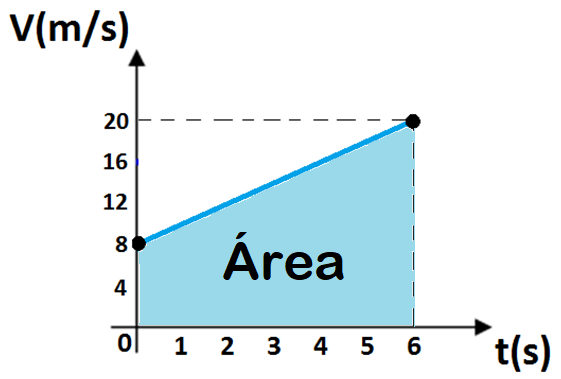 Questão 1
Nas imagens (A e B) abaixo temos um bloco que se movimenta sem atrito com o solo. A partir dos valores de velocidade e de aceleração, é possível calcular quanto tempo se passou entre os momentos registrados nas duas imagens? Explique e, se possível, calcule.
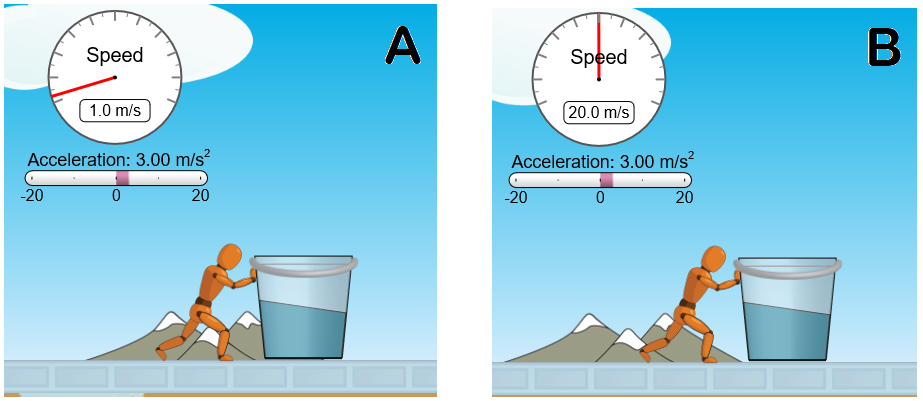 Questão 2
Nas imagens (A e B) abaixo temos um bloco que se movimenta sem atrito com o solo. A partir dos valores de velocidade e de aceleração, é possível calcular quanto tempo se passou entre os momentos registrados nas duas imagens? Explique e, se possível, calcule.
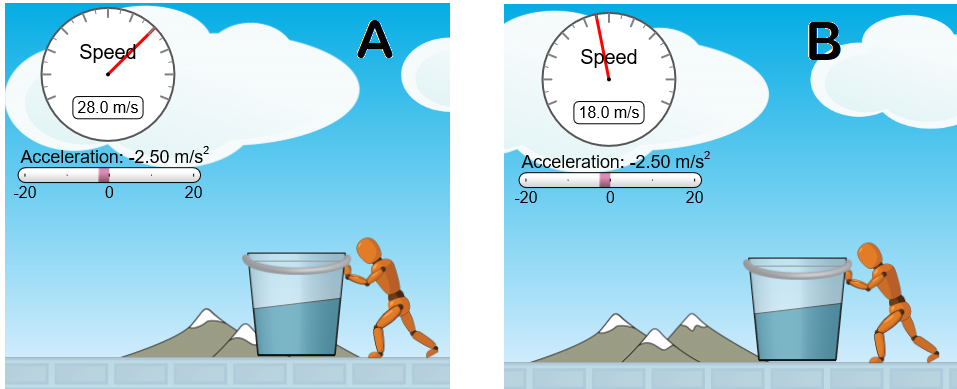 Questão 3
A imagem abaixo mostra um “robô” empurrando um bloco em cima de um piso áspero. É possível observar que a força aplicada pelo “robô” é maior que a força de atrito entre o piso e o bloco. Podemos dizer que o bloco está em Movimento Uniformemente Variado? Explique.
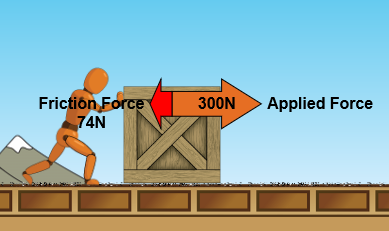 Questão 4
Na imagem abaixo temos um balde com água que se movimenta, sem atrito, a 21m/s e com aceleração igual a 5m/s². Se o balde se manter em MRUV por mais 2,2 segundos, qual será a sua velocidade final? Explique.
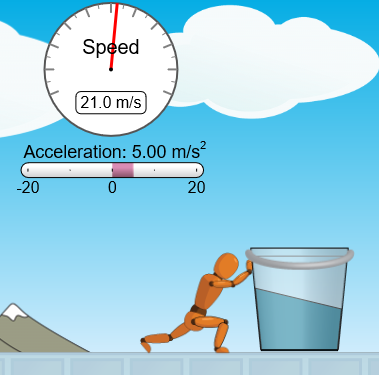 Questão 5
Na imagem abaixo temos um balde com água que se movimenta, sem atrito, a 28m/s (para a direita) e com aceleração igual a -3,5m/s². Se o balde se manter em MRUV, em quanto tempo ele irá parar? Explique.
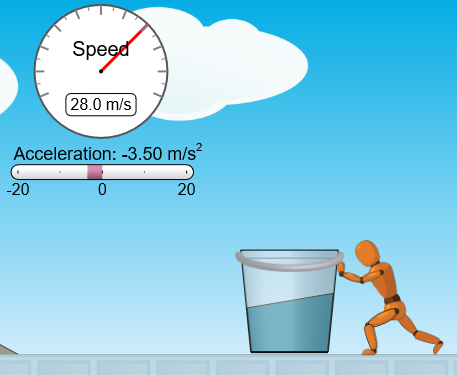